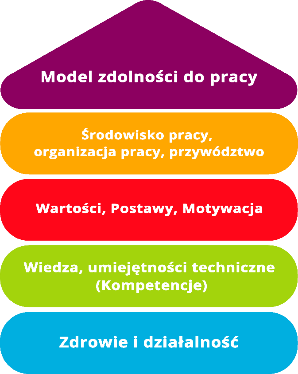 Regulacja zdolności do pracy w małych i mikroprzedsiębiorstwach UE za pomocą narzędzi multimedialnych
Zarządzanie personelem – właściwa ocena i motywacja - wytyczne
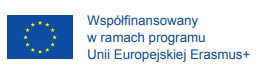 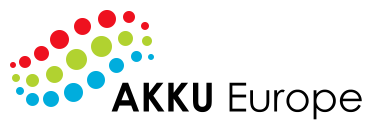 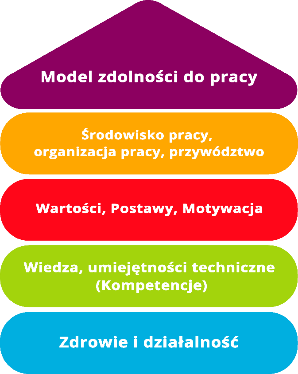 CELE
Inicjatywa i motywacja do pracy
Ocena pracy członków zespołu
Jak przeprowadzić koło jakości
Zwiększenie wydajności pracy
Dowiesz się, jak prawidłowo krytykować i chwalić swoich pracowników. Są to ważne zadania osoby kierującej zespołem.
Poznasz role i kroki, a także dowiesz się jak przeprowadzić krąg jakości, aby doskonalić swoje umiejętności przywódcze.
Za pomocą kręgów jakości pracownicy dobrowolnie i wspólnie pracują nad doskonaleniem przedsiębiorstwa. Kręgi jakości promują inicjatywę i motywację do pracy.
Nauczysz się jak oceniać wyniki pracy swoich pracowników.
02
01
04
03
Legal description – Creative Commons licensing: The materials published on the AKKU project website are classified as Open Educational Resources' (OER) and can be freely (without permission of their creators): downloaded, used, reused, copied, adapted, and shared by users, with information about the source of their origin.
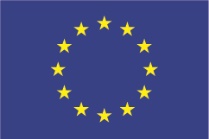 Wsparcie Komisji Europejskiej dla powstania tej publikacji nie oznacza poparcia dla jej treści, które odzwierciedlają jedynie poglądy autorów, a Komisja nie ponosi odpowiedzialności za jakiekolwiek wykorzystanie informacji w niej zawartych
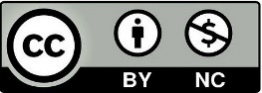 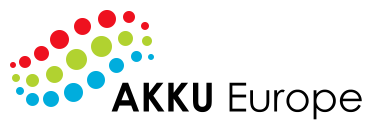 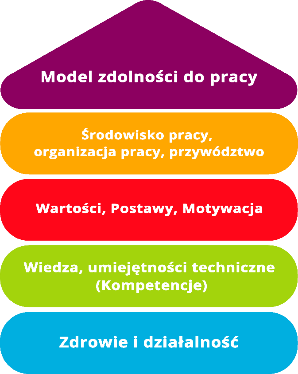 Poruszane tematy
A
A
B
Część 1
Część 2
Część 3
Część 4
Krąg jakości i jego zasady.
4 role i proces kręgu jakości.
Zwiększenie wydajności pracy dzięki zmotywowanym pracownikom.
Jak prawidłowo oceniać wyniki pracy członków zespołu.
C
B
C
D
D
E
Legal description – Creative Commons licensing: The materials published on the AKKU project website are classified as Open Educational Resources' (OER) and can be freely (without permission of their creators): downloaded, used, reused, copied, adapted, and shared by users, with information about the source of their origin.
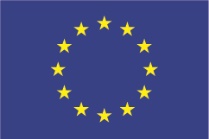 Wsparcie Komisji Europejskiej dla powstania tej publikacji nie oznacza poparcia dla jej treści, które odzwierciedlają jedynie poglądy autorów, a Komisja nie ponosi odpowiedzialności za jakiekolwiek wykorzystanie informacji w niej zawartych
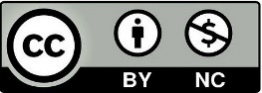 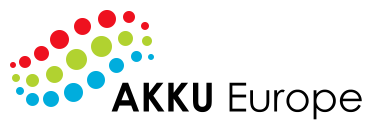 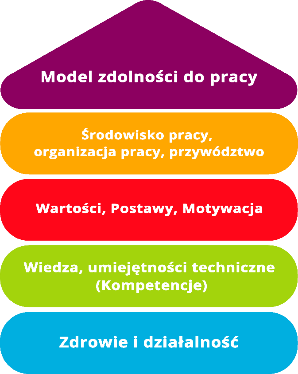 Wprowadzenie
Jak pracownicy poprawiają jakość w firmie
Jako lider/liderka nie zawsze masz możliwość zajrzenia w najmniejsze zakamarki swojej firmy. Jeśli chodzi o odkrywanie słabych punktów i ich poprawę, jesteś zdany/zdana na pomoc swoich pracowników.
Jednym z instrumentów poprawy jakości w przedsiębiorstwie jest tzw. krąg jakości. W przeciwieństwie do zwykłych spotkań czy grup roboczych jego celem jest wprowadzenie pozytywnych zmian w przedsiębiorstwie. Ważne jest, aby uczestnictwo było całkowicie dobrowolne. Dobrowolność tworzy motywację i prowadzi do wymiernych rezultatów.
W dłuższej perspektywie poprawa jakości stanie się procesem samoczynnym, jeśli wszyscy uczestnicy będą pozytywnie nastawieni do udziału w kręgach jakości i będą wspierać tę formę współpracy.
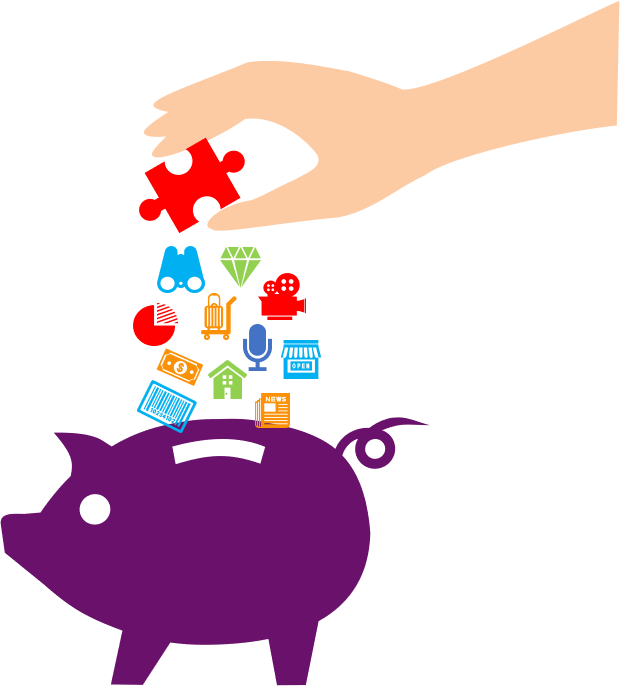 Ostatecznie wszyscy są współodpowiedzialni za sukces firmy!
Legal description – Creative Commons licensing: The materials published on the AKKU project website are classified as Open Educational Resources' (OER) and can be freely (without permission of their creators): downloaded, used, reused, copied, adapted, and shared by users, with information about the source of their origin.
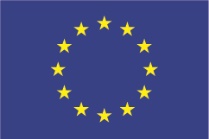 Wsparcie Komisji Europejskiej dla powstania tej publikacji nie oznacza poparcia dla jej treści, które odzwierciedlają jedynie poglądy autorów, a Komisja nie ponosi odpowiedzialności za jakiekolwiek wykorzystanie informacji w niej zawartych
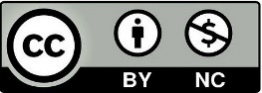 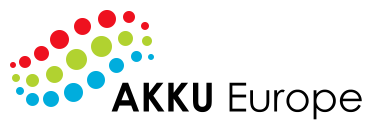 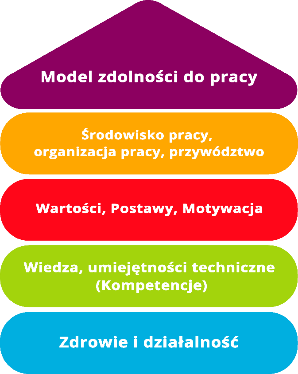 Część 1
Cele kręgu jakości

Zwiększanie produktywności w miejscu pracy
Eliminowanie błędów w trakcie produkcji
Zapewnianie jakości w trakcie produkcji
Poznawanie nowych postaw i zachowań
Rozwijanie poczucia własnej wartości i kompetencji społecznych
Poprawa dynamiki procesów grupowych

Więcej informacji o kręgu jakości możesz znaleźć pod tym linkiem:
https://study.com/academy/lesson/quality-circle-definition-process.html#quiz-course-links
Legal description – Creative Commons licensing: The materials published on the AKKU project website are classified as Open Educational Resources' (OER) and can be freely (without permission of their creators): downloaded, used, reused, copied, adapted, and shared by users, with information about the source of their origin.
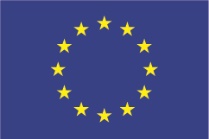 Wsparcie Komisji Europejskiej dla powstania tej publikacji nie oznacza poparcia dla jej treści, które odzwierciedlają jedynie poglądy autorów, a Komisja nie ponosi odpowiedzialności za jakiekolwiek wykorzystanie informacji w niej zawartych
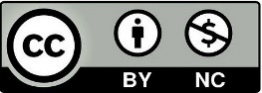 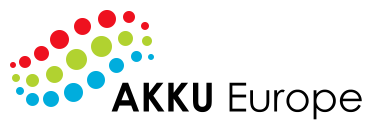 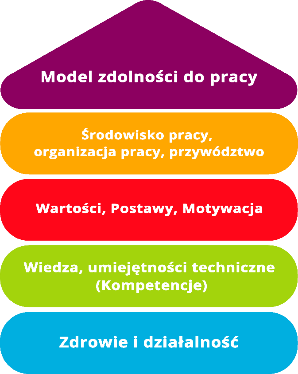 Część 1
Krąg jakości i jego zasady
Krąg jakości wywodzi się z Japonii i jest formą pracy zespołowej. Zespoły mają za zadanie podnieść jakość procesów i produktów w firmie. Ponadto lepiej wykorzystywany jest potencjał wydajności oraz poprawia się atmosfera pracy. W określonych kręgach roboczych każdy pracownik wnosi swoją wiedzę i doświadczenie.
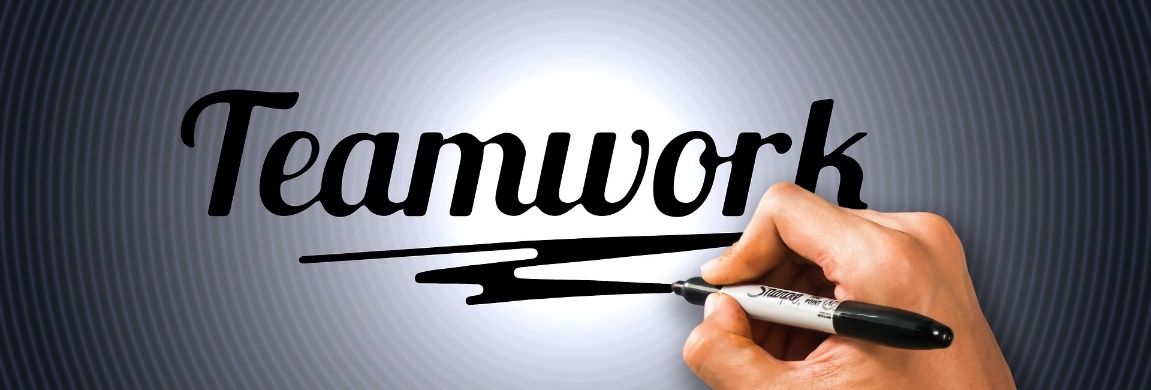 Legal description – Creative Commons licensing: The materials published on the AKKU project website are classified as Open Educational Resources' (OER) and can be freely (without permission of their creators): downloaded, used, reused, copied, adapted, and shared by users, with information about the source of their origin.
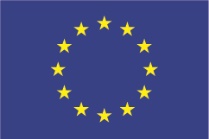 Wsparcie Komisji Europejskiej dla powstania tej publikacji nie oznacza poparcia dla jej treści, które odzwierciedlają jedynie poglądy autorów, a Komisja nie ponosi odpowiedzialności za jakiekolwiek wykorzystanie informacji w niej zawartych
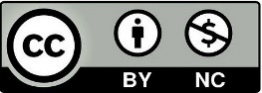 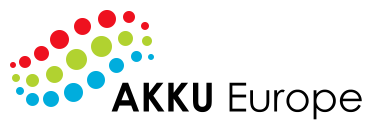 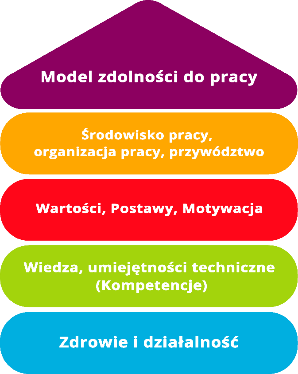 Część 1
Krąg jakości i jego zasady
Podczas pracy w ramach kręgu jakości należy przestrzegać następujących 5 zasad, aby ustrukturyzować pracę grupy:
04
01
03
05
02
Krąg uczestników jest ściśle określony i nie ulega spontanicznemu poszerzeniu
Na początku ustala się stałe godziny spotkań kręgu jakości.
Praca i postępy kręgu jakości są rejestrowane.
Krąg jakości jest skierowany do określonej grupy docelowej
Monitorowanie wyników przeprowadza się w regularnych odstępach czasu w celu sprawdzenia realizacji i skuteczności
Przestrzeganie tych zasad sprawia, że praca zespołowa nie zamienia się w przerwę na kawę, ale w konstruktywną współpracę.
Legal description – Creative Commons licensing: The materials published on the AKKU project website are classified as Open Educational Resources' (OER) and can be freely (without permission of their creators): downloaded, used, reused, copied, adapted, and shared by users, with information about the source of their origin.
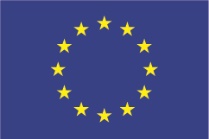 Wsparcie Komisji Europejskiej dla powstania tej publikacji nie oznacza poparcia dla jej treści, które odzwierciedlają jedynie poglądy autorów, a Komisja nie ponosi odpowiedzialności za jakiekolwiek wykorzystanie informacji w niej zawartych
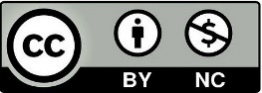 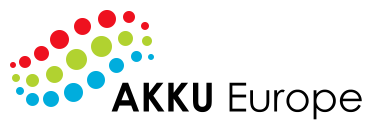 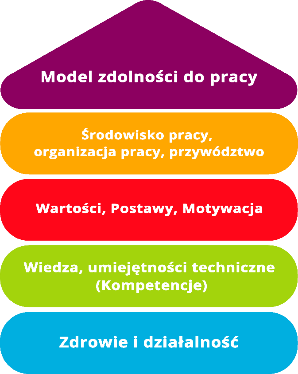 Część 2
4 role kręgu jakości

W kręgu jakości wyróżnia się 4 role, którym przypisuje się określone zadania. Pracownicy kręgu jakości należą albo do grupy projektowej, albo do zespołu koła jakości.
W kręgu jakości szczególnie ważna jest koordynacja, dlatego też role tworzą jednostki kontrolne i koordynujące. Precyzyjny podział zadań zachęca do aktywnego uczestnictwa.
Zespół kręgu jakości
Grupy projektowe
Mentor/mentorka grupy projektowej
Lider/liderka zespołu
Legal description – Creative Commons licensing: The materials published on the AKKU project website are classified as Open Educational Resources' (OER) and can be freely (without permission of their creators): downloaded, used, reused, copied, adapted, and shared by users, with information about the source of their origin.
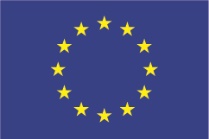 Wsparcie Komisji Europejskiej dla powstania tej publikacji nie oznacza poparcia dla jej treści, które odzwierciedlają jedynie poglądy autorów, a Komisja nie ponosi odpowiedzialności za jakiekolwiek wykorzystanie informacji w niej zawartych
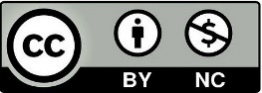 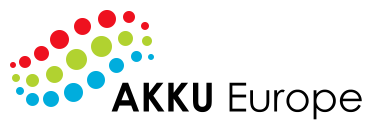 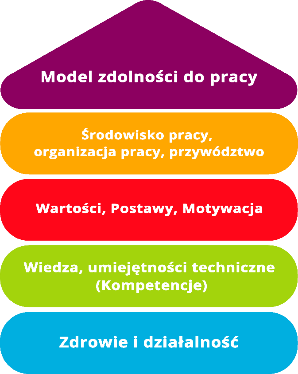 Część 2
4 role kręgu jakości
Organem wykonawczym kręgu jakości są grupy projektowe. Każda z nich składa się maksymalnie z 15 członków, którzy spotykają się regularnie. Pracują one nad rozwiązaniem problemów przedsiębiorstwa, które zostały odkryte przez zespół kręgu jakości, oraz badają ich przyczyny. Grupy projektowe przedstawiają wyniki swojej pracy zespołowi kręgu jakości lub informują go o nich.
Grupy projektowe
Mentor of a project group
Lider/liderka zespołu jest członkiem zespołu kręgu jakości i zatwierdza decyzje zespołu. Pozostaje on/ona w ścisłym kontakcie z działem zapewnienia jakości w firmie lub z kierownictwem, aby informować o sukcesach w zakresie poprawy jakości. Jako osoba koordynująca kręgu jakości ustala terminy spotkań i prezentacji grup projektowych. Ponadto jest odpowiedzialny/odpowiedzialna za wyznaczenie mentora/mentorki dla każdej grupy projektowej.
Lider/liderka zespołu
Legal description – Creative Commons licensing: The materials published on the AKKU project website are classified as Open Educational Resources' (OER) and can be freely (without permission of their creators): downloaded, used, reused, copied, adapted, and shared by users, with information about the source of their origin.
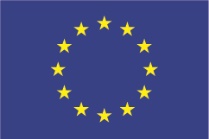 Wsparcie Komisji Europejskiej dla powstania tej publikacji nie oznacza poparcia dla jej treści, które odzwierciedlają jedynie poglądy autorów, a Komisja nie ponosi odpowiedzialności za jakiekolwiek wykorzystanie informacji w niej zawartych
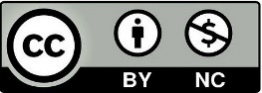 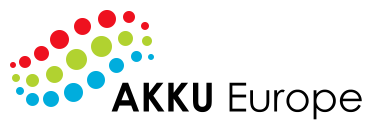 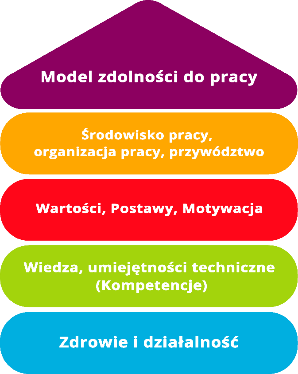 Część 2
4 role kręgu jakości
Zespół Kręgu Jakości (zespół KJ) spotyka się regularnie i składa się maksymalnie z 9 członków. Zespół ten tworzy i koordynuje poszczególne grupy projektowe. Najpierw przeprowadza analizę mocnych i słabych stron firmy. Następnie zespół opracowuje plan działania mający na celu wyeliminowanie ujawnionych słabości. Ten plan pracy powinien być jak najbardziej konkretny i zawierać zaplanowane kamienie milowe. Z planu pracy wynikają zadania, które zespół przydziela grupom projektowym lub poszczególnym osobom z tych grup. Dla każdego tematu powinna istnieć osobna grupa projektowa. Po rozdzieleniu i zaplanowaniu zadań zespół ma za zadanie kontrolować ich wykonanie i odbierać raporty lub prezentacje od grup projektowych. Ponadto zespół składa liderowi/liderce zespołu raporty o powodzeniu wdrożenia.
Mentor of a project group
Zespół kręgu jakości
Legal description – Creative Commons licensing: The materials published on the AKKU project website are classified as Open Educational Resources' (OER) and can be freely (without permission of their creators): downloaded, used, reused, copied, adapted, and shared by users, with information about the source of their origin.
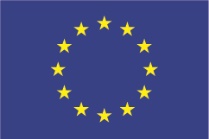 Wsparcie Komisji Europejskiej dla powstania tej publikacji nie oznacza poparcia dla jej treści, które odzwierciedlają jedynie poglądy autorów, a Komisja nie ponosi odpowiedzialności za jakiekolwiek wykorzystanie informacji w niej zawartych
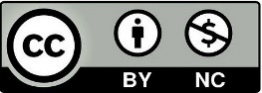 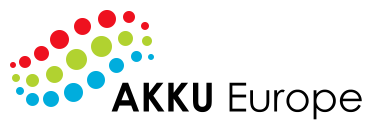 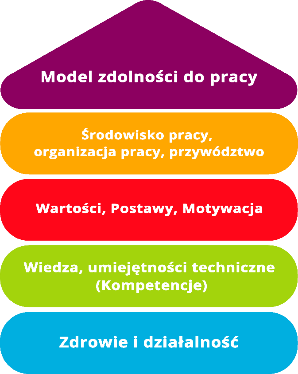 Część 2
4 role kręgu jakości
Każda grupa projektowa ma swojego mentora, który jest częścią grupy i koordynuje jej pracę. Zadaniem mentorów jest monitorowanie realizacji zadań oraz pomoc w pokonywaniu przeszkód, np. gdy potrzebny jest dodatkowy personel lub know-how. Mentorzy są odpowiedzialni za końcowe sprawozdanie z wyników pracy grupy.
Mentor/
mentorka grupy projektowej
Mentor of a project group
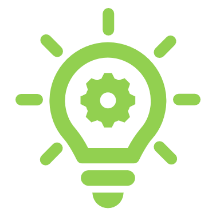 Jak prowadzić krąg jakości dowiesz się z następnych slajdów
Legal description – Creative Commons licensing: The materials published on the AKKU project website are classified as Open Educational Resources' (OER) and can be freely (without permission of their creators): downloaded, used, reused, copied, adapted, and shared by users, with information about the source of their origin.
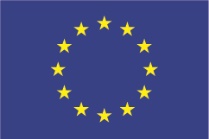 Wsparcie Komisji Europejskiej dla powstania tej publikacji nie oznacza poparcia dla jej treści, które odzwierciedlają jedynie poglądy autorów, a Komisja nie ponosi odpowiedzialności za jakiekolwiek wykorzystanie informacji w niej zawartych
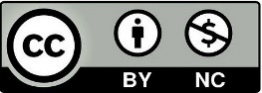 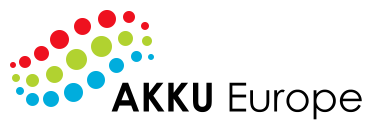 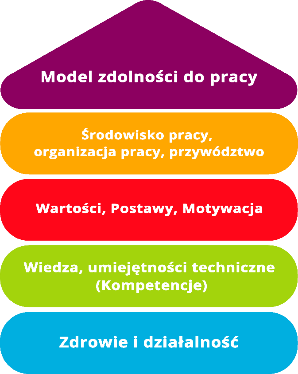 Część 2
Proces kręgu jakości
Krąg jakości dzieli się na 12 kroków. W każdym z nich zadania są przydzielane członkom grup projektowych.
Krok 2
Krok 4
Przeprowadzenie analizy słabych punktów i określenie właściwych priorytetów
Tworzenie listy problemów za pomocą burzy mózgów
Ustalanie priorytetów za pomocą analizy A, B, C
Określenie słabych punktów, niezbędnych etapów pracy oraz celów, które określają pożądany wynik pracy kręgu jakości.
 Diagram przepływu
Każda z grup projektowych otrzymuje określony słaby punkt i analizuje problem oraz jego przyczyny.
 Gromadzenie danych
Identyfikacja i przyporządkowanie środowiska, przyczyn, klientów i dostawców
Analiza Pareto lub ocena na podstawie danych z przeszłości
Zarejestrowanie wybranego problemu u lidera
Krok 1
Krok 3
Teraz rozpoczyna się właściwa praca grup projektowych
Legal description – Creative Commons licensing: The materials published on the AKKU project website are classified as Open Educational Resources' (OER) and can be freely (without permission of their creators): downloaded, used, reused, copied, adapted, and shared by users, with information about the source of their origin.
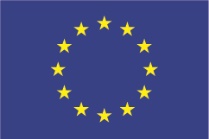 Wsparcie Komisji Europejskiej dla powstania tej publikacji nie oznacza poparcia dla jej treści, które odzwierciedlają jedynie poglądy autorów, a Komisja nie ponosi odpowiedzialności za jakiekolwiek wykorzystanie informacji w niej zawartych
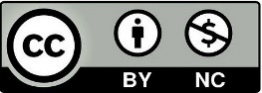 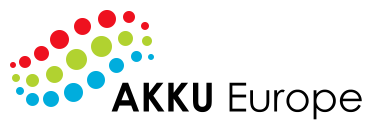 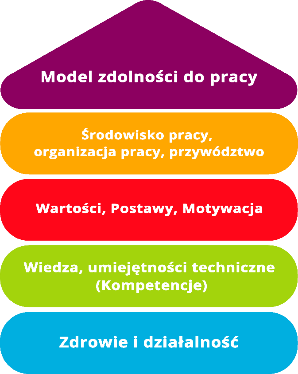 Część 2
Proces kręgu jakości
Krąg jakości dzieli się na 12 kroków. W każdym z nich zadania są przydzielane członkom grup projektowych.
Legal description – Creative Commons licensing: The materials published on the AKKU project website are classified as Open Educational Resources' (OER) and can be freely (without permission of their creators): downloaded, used, reused, copied, adapted, and shared by users, with information about the source of their origin.
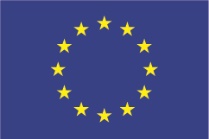 Wsparcie Komisji Europejskiej dla powstania tej publikacji nie oznacza poparcia dla jej treści, które odzwierciedlają jedynie poglądy autorów, a Komisja nie ponosi odpowiedzialności za jakiekolwiek wykorzystanie informacji w niej zawartych
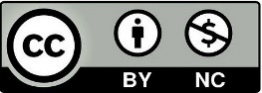 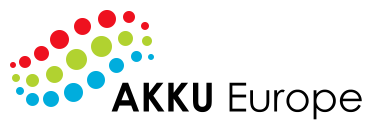 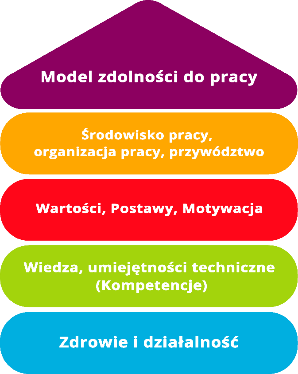 Część 2
Proces kręgu jakości
Krąg jakości dzieli się na 12 kroków. W każdym z nich zadania są przydzielane członkom grup projektowych.
Legal description – Creative Commons licensing: The materials published on the AKKU project website are classified as Open Educational Resources' (OER) and can be freely (without permission of their creators): downloaded, used, reused, copied, adapted, and shared by users, with information about the source of their origin.
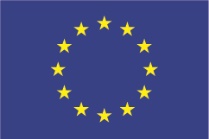 Wsparcie Komisji Europejskiej dla powstania tej publikacji nie oznacza poparcia dla jej treści, które odzwierciedlają jedynie poglądy autorów, a Komisja nie ponosi odpowiedzialności za jakiekolwiek wykorzystanie informacji w niej zawartych
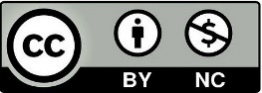 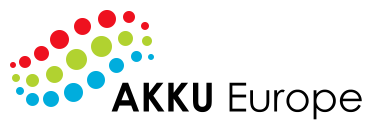 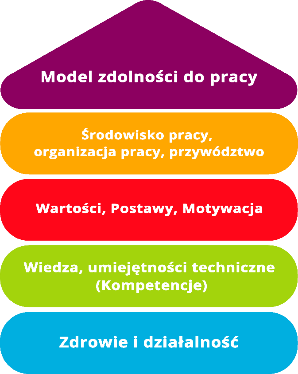 Część 3
Jak zwiększyć wydajność pracy dzięki zmotywowanym pracownikom 
Wielu menedżerów jest zdania, że jeśli nie będą krytykować, to wystarczy jako pozytywne docenienie. Pracownicy potrzebują jednak konkretnej informacji zwrotnej, w przeciwnym razie nie będą wiedzieli, jak postrzegać siebie i swoją pracę. Właściwa i odpowiednia informacja zwrotna nie tylko zwiększa pewność, ale także motywację pracowników.
Brak uznania jest jednym z najczęstszych powodów, na które skarżą się niezadowoleni pracownicy. Często przełożeni są bardzo zadowoleni z wyników pracy swoich pracowników, ale nie komentują ich. Prawidłowe krytykowanie i docenianie to ważne zadania menedżera.
Na następnych slajdach znajdziesz 5 porad jak motywować pracowników!
Legal description – Creative Commons licensing: The materials published on the AKKU project website are classified as Open Educational Resources' (OER) and can be freely (without permission of their creators): downloaded, used, reused, copied, adapted, and shared by users, with information about the source of their origin.
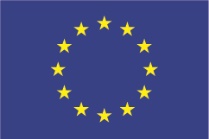 Wsparcie Komisji Europejskiej dla powstania tej publikacji nie oznacza poparcia dla jej treści, które odzwierciedlają jedynie poglądy autorów, a Komisja nie ponosi odpowiedzialności za jakiekolwiek wykorzystanie informacji w niej zawartych
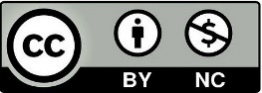 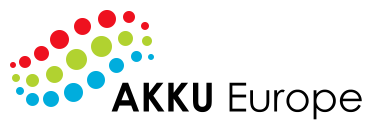 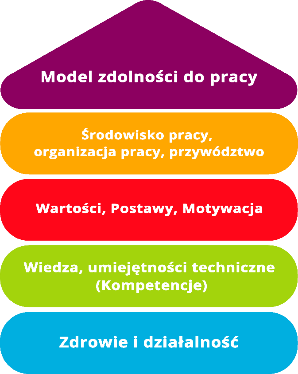 Część 3
Jak zwiększyć wydajność pracy dzięki zmotywowanym pracownikom 

Bądź autentyczny i prawdziwy/ Bądź autentyczna i prawdziwa
Regularne poklepywanie po plecach prowadzi do tego, że chwalony pracownik przestaje w ogóle zauważać pozytywne znaczenie takiej wypowiedzi. Nie należy też obsesyjnie szukać drobiazgów do pochwalenia lub skrytykowania. Najważniejszym warunkiem skutecznej pochwały jest własne przekonanie o pozytywnych wynikach pracy.

Przemyśl swoje standardy
Jeśli jesteś osobą, która ma bardzo wysokie standardy pracy, pierwsza porada - możesz nigdy nie znaleźć się w sytuacji, w której uznasz wyniki za pozytywne. W takim przypadku należy pamiętać, że nasze standardy nie są miarą wszystkiego i że przy ocenie pracowników zdecydowanie należy stosować niższe standardy. Nie można też oceniać wszystkich pracowników według tych samych kryteriów.
Legal description – Creative Commons licensing: The materials published on the AKKU project website are classified as Open Educational Resources' (OER) and can be freely (without permission of their creators): downloaded, used, reused, copied, adapted, and shared by users, with information about the source of their origin.
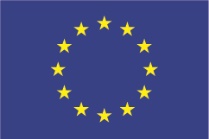 Wsparcie Komisji Europejskiej dla powstania tej publikacji nie oznacza poparcia dla jej treści, które odzwierciedlają jedynie poglądy autorów, a Komisja nie ponosi odpowiedzialności za jakiekolwiek wykorzystanie informacji w niej zawartych
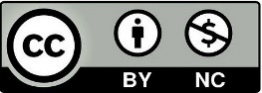 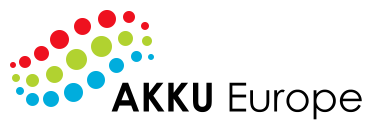 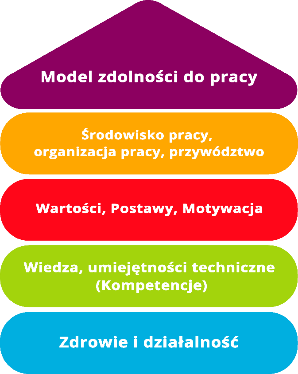 Część 3
Jak zwiększyć wydajność pracy dzięki zmotywowanym pracownikom 

Regularnie analizuj wyniki pracy swoich pracowników
Aby móc pochwalić lub skrytykować pracowników w spersonalizowany sposób, należy uważnie obserwować ich pracę. W przypadku błędu zazwyczaj można odczuć jego skutki na własnej skórze, ale pozytywne wyniki są często o wiele trudniejsze do rozpoznania. Na koniec dnia lub tygodnia należy spojrzeć wstecz i zadać sobie pytanie: Czy dany pracownik osiągnął wyniki powyżej swojego zwykłego poziomu?

Dopasuj pochwałę do wyników
Pochwała jest skuteczna tylko wtedy, gdy jest odpowiednia i indywidualna. Liczy się nie tyle to, w jakim stopniu wyniki wpływają na firmę, ale to, jak duże było zaangażowanie pracownika. Jeśli pracownik często zastępuje swoich kolegów, niekoniecznie poprawia to ogólne wyniki, a jednak jest to z pewnością powód do szczególnej pochwały.
Legal description – Creative Commons licensing: The materials published on the AKKU project website are classified as Open Educational Resources' (OER) and can be freely (without permission of their creators): downloaded, used, reused, copied, adapted, and shared by users, with information about the source of their origin.
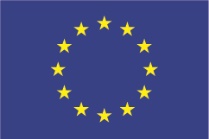 Wsparcie Komisji Europejskiej dla powstania tej publikacji nie oznacza poparcia dla jej treści, które odzwierciedlają jedynie poglądy autorów, a Komisja nie ponosi odpowiedzialności za jakiekolwiek wykorzystanie informacji w niej zawartych
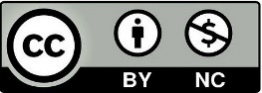 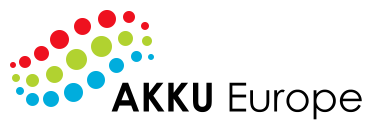 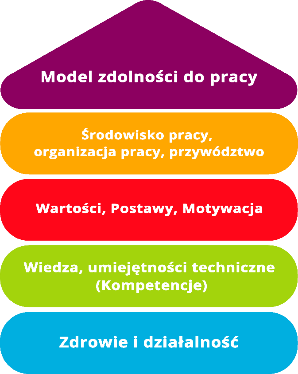 Część 3
Jak w 3 krokach prawidłowo i sprawiedliwie oceniać wyniki pracy członków zespołu

Konsekwentne chwalenie dobrych wynikówChoć generalnie prawdą jest, że pochwały powinny być udzielane tylko za mniej lub bardziej wyróżniające się wyniki pracy, trzeba być w tym bardzo rozważnym. Są pracownicy, na których można polegać i którzy stale osiągają dobre wyniki. To też należy dostrzec i regularnie ich chwalić.
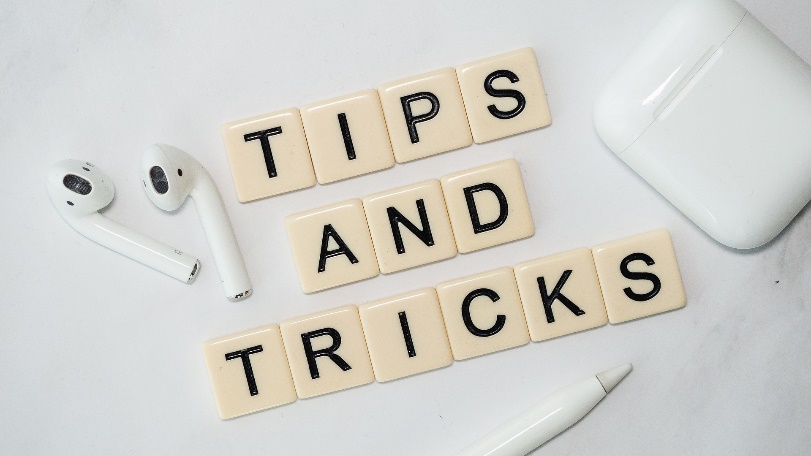 Legal description – Creative Commons licensing: The materials published on the AKKU project website are classified as Open Educational Resources' (OER) and can be freely (without permission of their creators): downloaded, used, reused, copied, adapted, and shared by users, with information about the source of their origin.
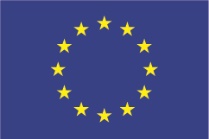 Wsparcie Komisji Europejskiej dla powstania tej publikacji nie oznacza poparcia dla jej treści, które odzwierciedlają jedynie poglądy autorów, a Komisja nie ponosi odpowiedzialności za jakiekolwiek wykorzystanie informacji w niej zawartych
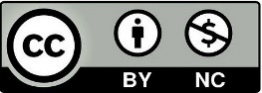 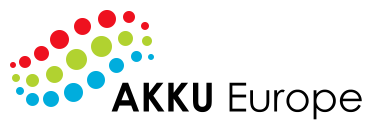 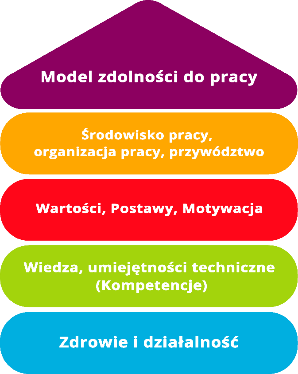 Część 4
Jak zwiększyć wydajność pracy dzięki zmotywowanym pracownikom 

Jako osoba zarządzająca zespołem musisz oceniać wyniki pracy swoich pracowników w określonych momentach. Jakość Twojej oceny zależy zarówno od obserwacji, jak i od przebiegu rozmowy oceniającej. Podziel swoją ocenę pracy na 3 etapy, aby uzyskać bardziej sprawiedliwą i ustandaryzowaną ocenę.

Nie dokonuj oceny w pośpiechu, np. tuż po zakończeniu projektu doskonalenia. Doświadczenie pokazuje, że wtedy rozmowy są bardzo powierzchowne. Istnieje duże niebezpieczeństwo, że aspekty osobiste i emocjonalne uniemożliwią obiektywną ocenę. Rezultat: niezadowolenie pracowników i spadek wydajności w kolejnym projekcie.
Legal description – Creative Commons licensing: The materials published on the AKKU project website are classified as Open Educational Resources' (OER) and can be freely (without permission of their creators): downloaded, used, reused, copied, adapted, and shared by users, with information about the source of their origin.
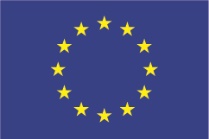 Wsparcie Komisji Europejskiej dla powstania tej publikacji nie oznacza poparcia dla jej treści, które odzwierciedlają jedynie poglądy autorów, a Komisja nie ponosi odpowiedzialności za jakiekolwiek wykorzystanie informacji w niej zawartych
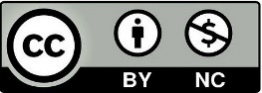 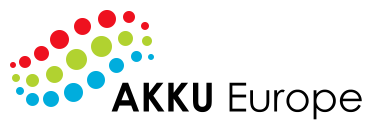 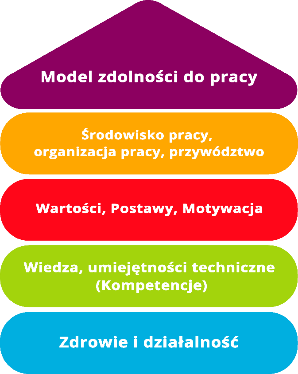 Część 4
3 kroki do prawidłowej i sprawiedliwej oceny pracownika:
WSKAZÓWKA PRAKTYCZNA: Uważaj, jak postępujesz z notatkami pisemnymi.
Uważaj, jak postępujesz z notatkami pisemnymi, aby nie zniszczyć współpracy pełnej zaufania. W żadnym wypadku pracownicy nie powinni odnieść wrażenia, że prowadzisz akta na ich temat.
Legal description – Creative Commons licensing: The materials published on the AKKU project website are classified as Open Educational Resources' (OER) and can be freely (without permission of their creators): downloaded, used, reused, copied, adapted, and shared by users, with information about the source of their origin.
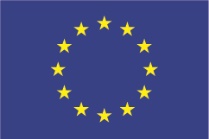 Wsparcie Komisji Europejskiej dla powstania tej publikacji nie oznacza poparcia dla jej treści, które odzwierciedlają jedynie poglądy autorów, a Komisja nie ponosi odpowiedzialności za jakiekolwiek wykorzystanie informacji w niej zawartych
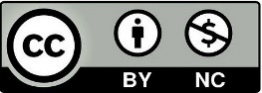 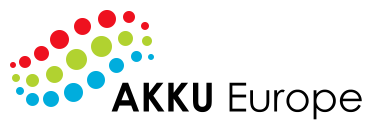 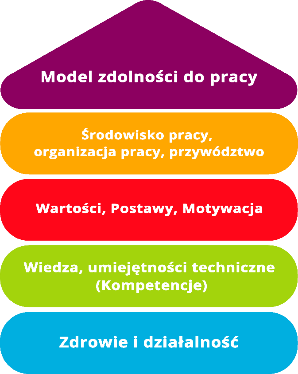 Część 4
3 kroki do prawidłowej i sprawiedliwej oceny pracownika:
Legal description – Creative Commons licensing: The materials published on the AKKU project website are classified as Open Educational Resources' (OER) and can be freely (without permission of their creators): downloaded, used, reused, copied, adapted, and shared by users, with information about the source of their origin.
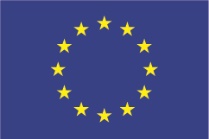 Wsparcie Komisji Europejskiej dla powstania tej publikacji nie oznacza poparcia dla jej treści, które odzwierciedlają jedynie poglądy autorów, a Komisja nie ponosi odpowiedzialności za jakiekolwiek wykorzystanie informacji w niej zawartych
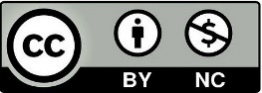 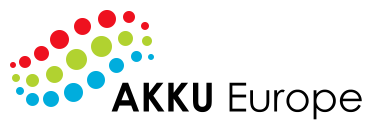 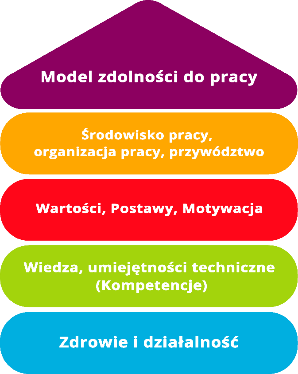 Część 4
3 kroki do prawidłowej i sprawiedliwej oceny pracownika:
Legal description – Creative Commons licensing: The materials published on the AKKU project website are classified as Open Educational Resources' (OER) and can be freely (without permission of their creators): downloaded, used, reused, copied, adapted, and shared by users, with information about the source of their origin.
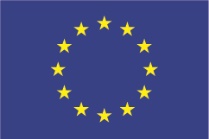 Wsparcie Komisji Europejskiej dla powstania tej publikacji nie oznacza poparcia dla jej treści, które odzwierciedlają jedynie poglądy autorów, a Komisja nie ponosi odpowiedzialności za jakiekolwiek wykorzystanie informacji w niej zawartych
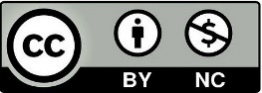 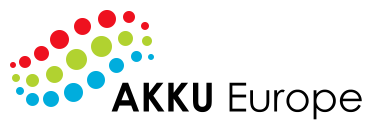 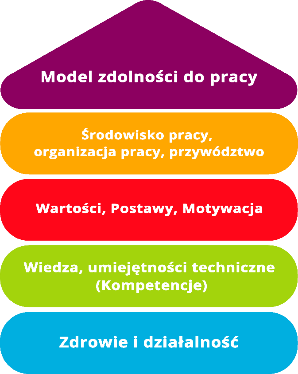 Część 4
Kryteria oceny pracowników
Subiektywne kryteria oceny

Nie istnieją pracownicy, którzy mieliby tylko mocne lub tylko słabe strony. Sporządź listę kryteriów, według których ocenisz wszystkich pracowników, np.:

Przestrzeganie terminów
Elastyczność
Motywacja
Kompetencje społeczne
Zdolność do pracy pod presją
Zdolność krytycznego myślenia itp.
Obiektywne kryteria oceny

Kryteria obiektywne są łatwe do określenia, ponieważ są one całkowicie niezależne od pracowników, np.:

Kwalifikacje
Umiejętności i zdolności
Dni nieobecności
Główne obszary zaangażowania w projekcie, firmie itp.
Legal description – Creative Commons licensing: The materials published on the AKKU project website are classified as Open Educational Resources' (OER) and can be freely (without permission of their creators): downloaded, used, reused, copied, adapted, and shared by users, with information about the source of their origin.
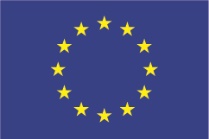 Wsparcie Komisji Europejskiej dla powstania tej publikacji nie oznacza poparcia dla jej treści, które odzwierciedlają jedynie poglądy autorów, a Komisja nie ponosi odpowiedzialności za jakiekolwiek wykorzystanie informacji w niej zawartych
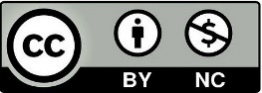 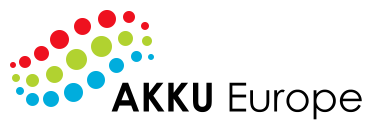 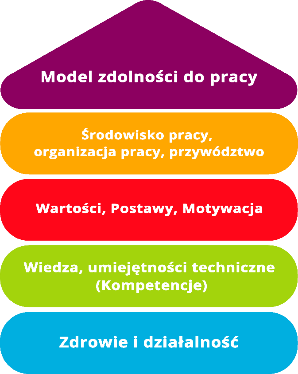 Podsumowujące słowa kluczowe
01
02
03
INSPIRUJ
MOTYWUJ
ULEPSZAJ
04
05
06
POZYTYWNOŚĆ
SKUPIENIE
KREATYWNOŚĆ
Legal description – Creative Commons licensing: The materials published on the AKKU project website are classified as Open Educational Resources' (OER) and can be freely (without permission of their creators): downloaded, used, reused, copied, adapted, and shared by users, with information about the source of their origin.
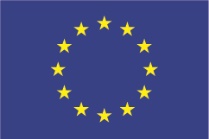 Wsparcie Komisji Europejskiej dla powstania tej publikacji nie oznacza poparcia dla jej treści, które odzwierciedlają jedynie poglądy autorów, a Komisja nie ponosi odpowiedzialności za jakiekolwiek wykorzystanie informacji w niej zawartych
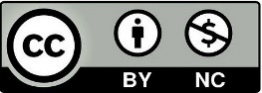 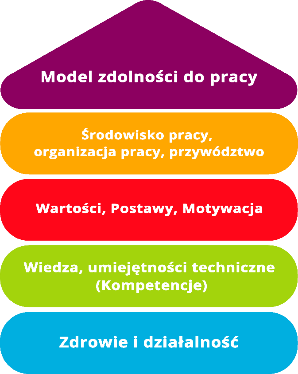 Regulacja zdolności do pracy w małych i mikroprzedsiębiorstwach UE za pomocą narzędzi multimedialnych
Dziękujemy za uwagę!
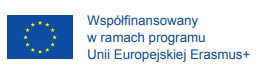